Using a Bessel Light Beam as an Ultra-short Period Helical Undulator
Bocheng Jiang
Tuesday, August 29, 2017
The 13th Symposium on Accelerator Physics
Jishou, Hunan Province, China
Contents
Introduction
OAM laser
BLU(Bessel light beam undulator) radiation properties
Applications of BLU
Introduction
Undulator radiation
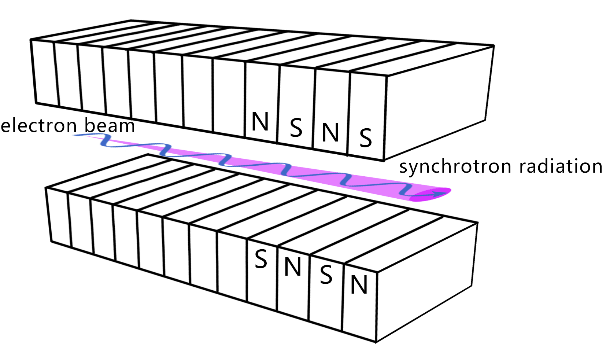 1/(Nu1/2)
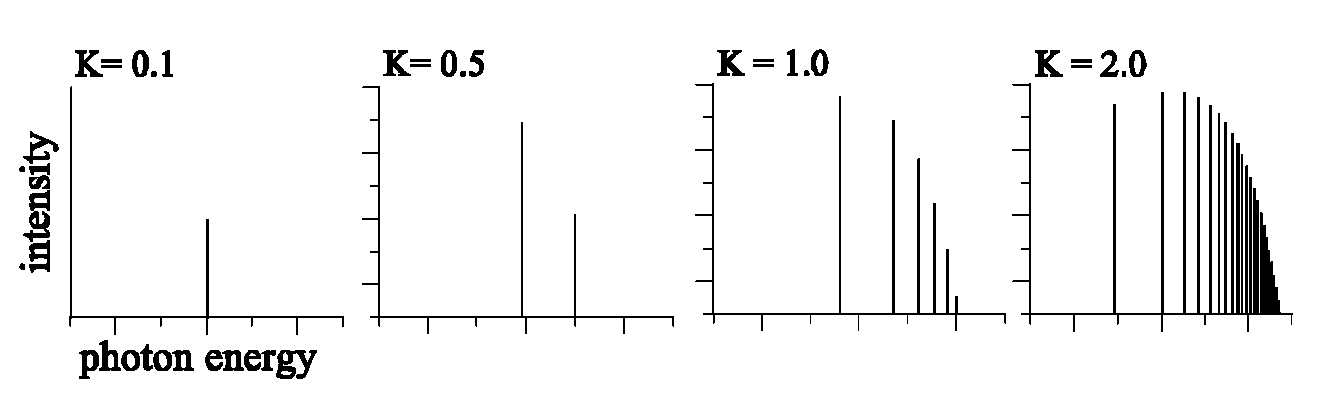 Introduction
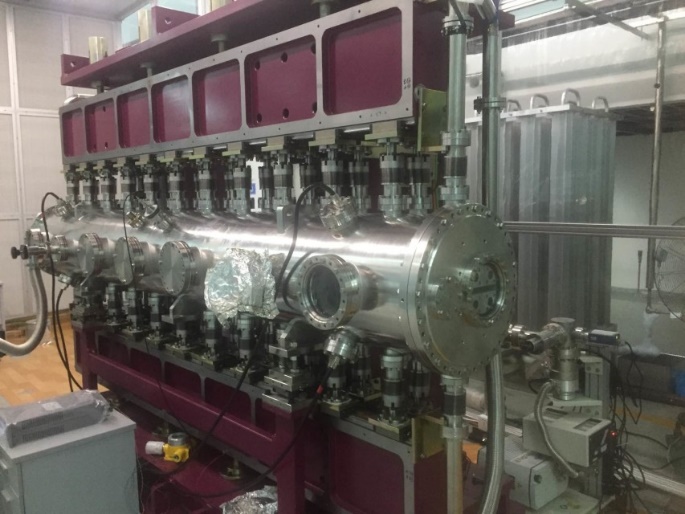 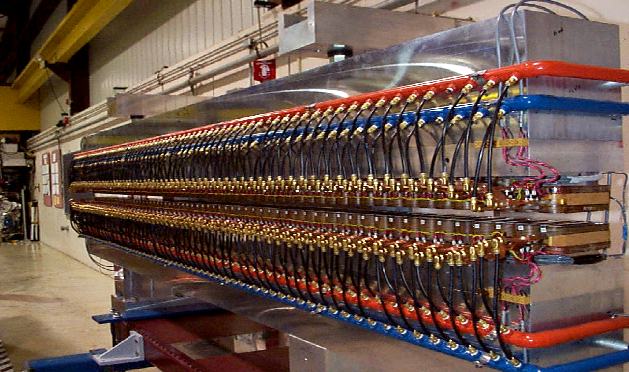 Cryogenic permanent magnet undulator
Electromagnet undulator
Permanent magnet undulator
The way to short period undulator
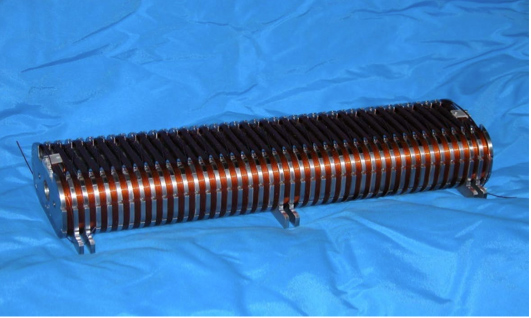 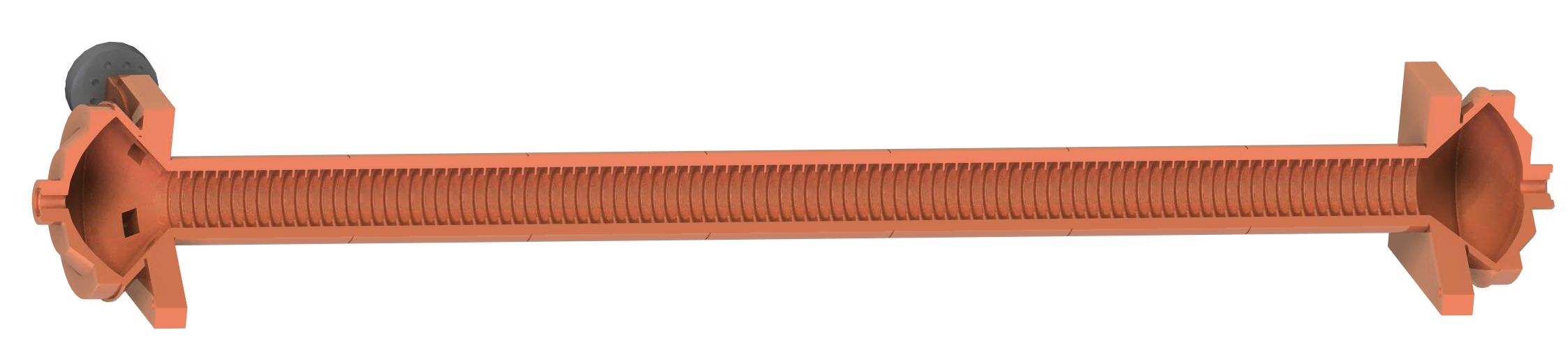 RF undulator
Superconducting undulator
Introduction
The scheme layout
Electron beam
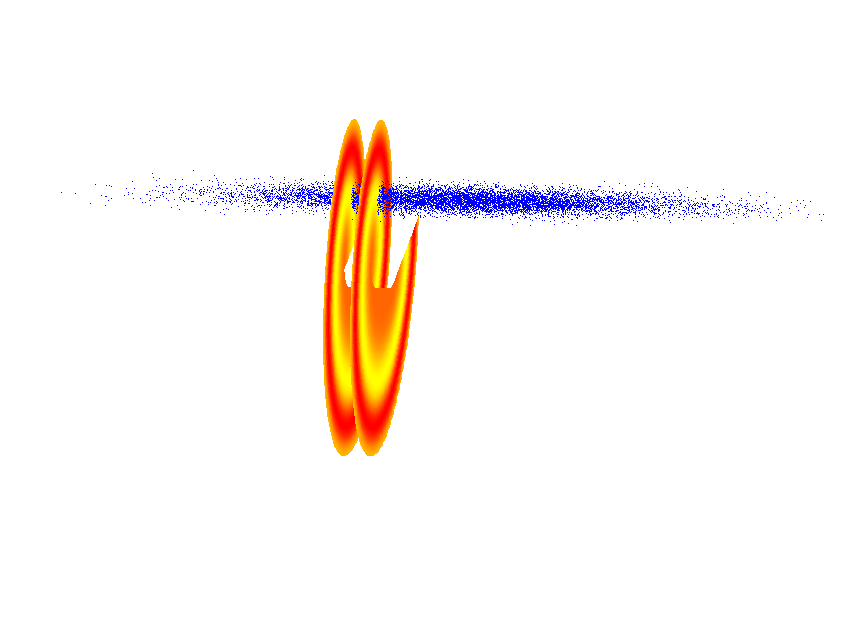 Laser holding OAM
When an electron beam co-propagate with a laser holding OAM  will produce super radiation like an undualtor. The transverse e-beam size should be small and sitting at the peak field of the EM field of OAM laser.
The undulator period will be in sub mm level. Radiate X ray.
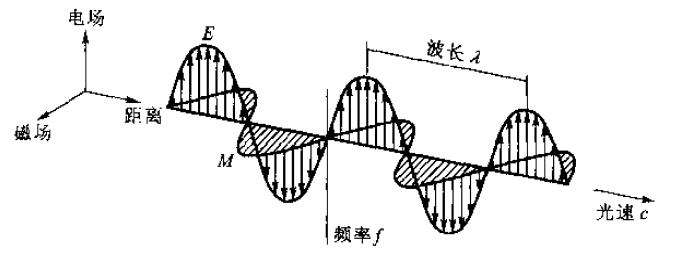 1GeV electron 
400nm linear polarized laser

Produce 3m wavelength radiation
≈ no interaction.
OAM laser
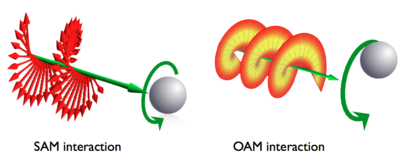 Vortex beam
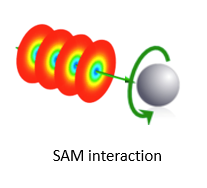 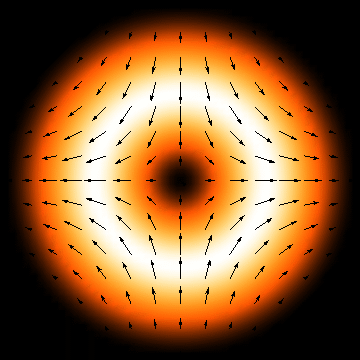 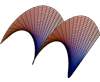 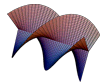 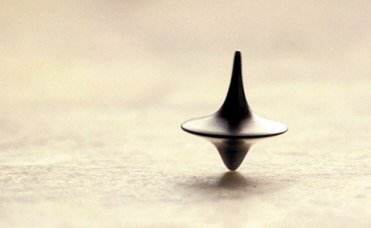 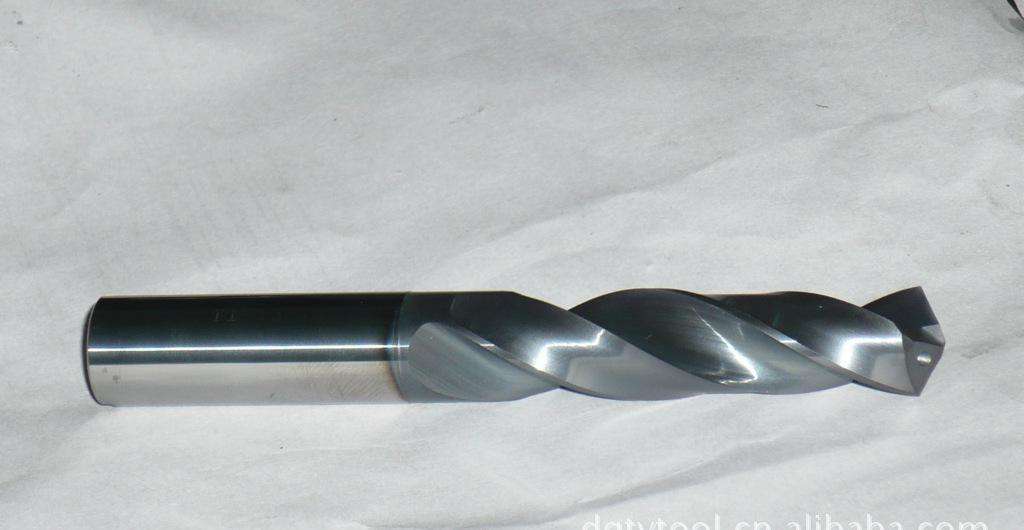 OAM laser
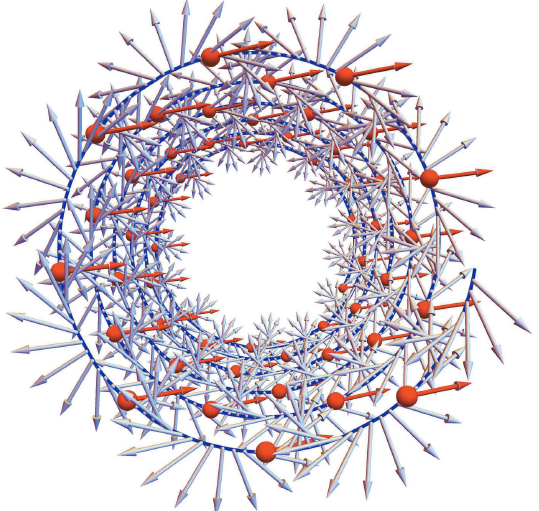 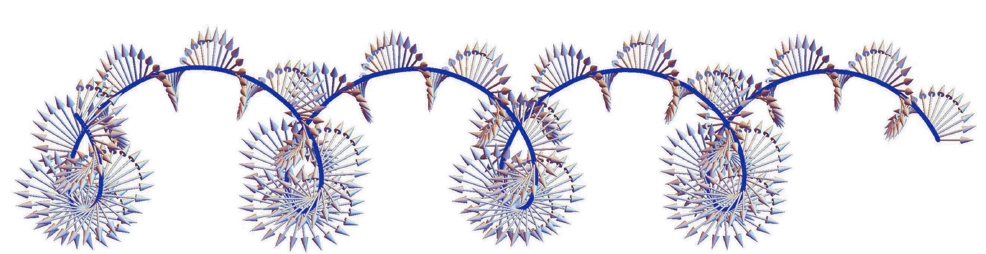 The wave front goes on a helix orbit, the EM field perpendicular to the orbit.
The EM field gets no zero x, y, z components. 
The group velocity of  the light is at the speed of the light.
The phase velocity of the light is faster than the speed of the light.
OAM laser
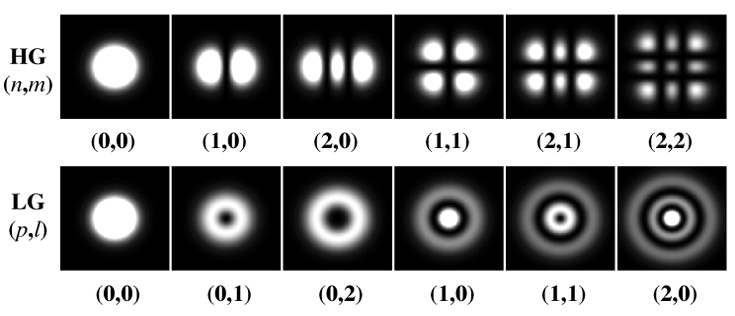 Hermite Gaussian beam




Laguerre Gaussian beam
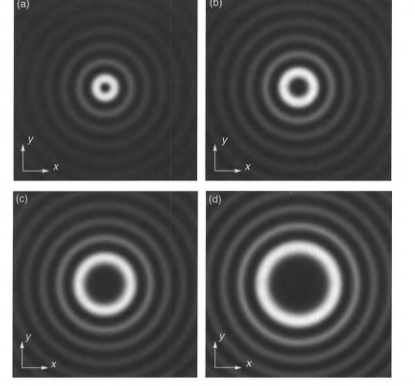 Bessel beam
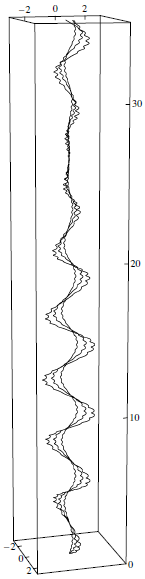 OAM laser
OAM laser has variety of applications. Among them one of the application related to accelerate physics is trapping and accelerating particles.
Generating light with OAM
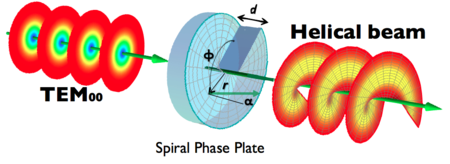 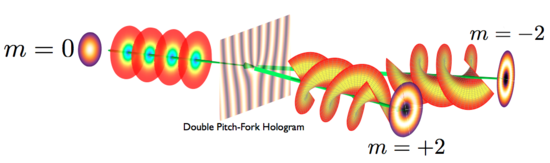 反射或透射法
衍射法
BLU (Bessel light beam undulator) radiation properties
EM field of a Bessel light beam
A co-propagate e-beam receives a Lorentz force. Which is like a helical undulator force. The force is from that phase velocity of EM field is faster than speed of light. Which makes Electrical field can not be completly cancelled by magnetic field.
The wave number k//  in CM+1 and SM+1 is smaller than k,  The phase velocity of the force is faster than the speed of the light.  The phase slip produce a undulating period.
BLU radiation properties
Interaction distance limited by two factors
Diffraction distance (Laser power)
Phase error of the radiation (radiation property)
Laser Power of Bessel beam
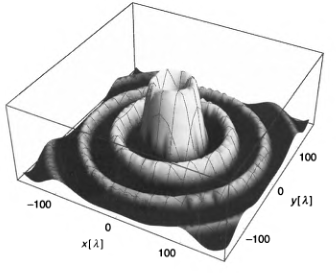 The Bessel light beam holds N rings within radius R will be diffracted layer by layer until the innermost ring diffracts away at the end of diffraction distance.
Diffraction distance of Bessel beam
For normal laser beam the Power and the Rayleigh length are all proportional to  R2
BLU radiation properties
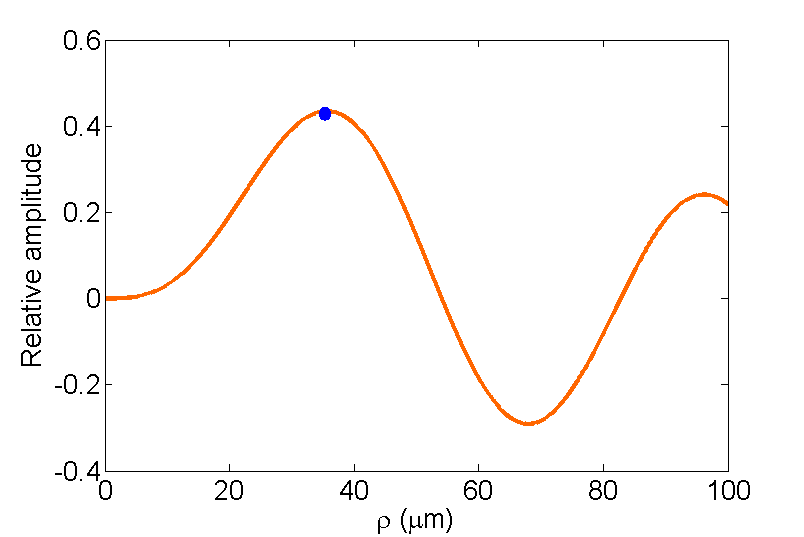 1~2μm
BLU radiation properties
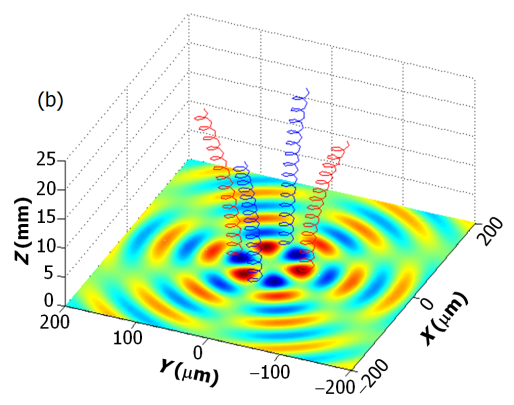 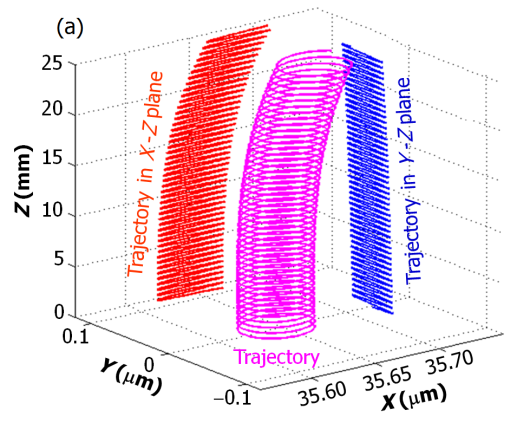 Tracking result of beam trajectory. The deflection effects will increase the phase error of the radiation
BLU radiation properties
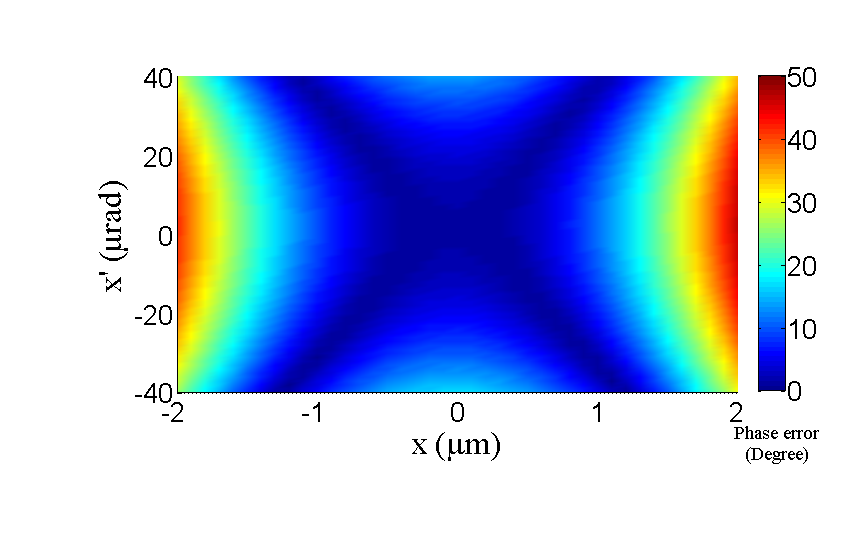 Radiation phase error in transverse phase space
BLU radiation properties
BLU VS. LCS
Longer the interaction distance.

Lower the EM field received by electron

Lower the photon energy.

Higher the flux (when e-beam tightly focused)

Radiation highly collimated  and resulting a higher brightness
Electron
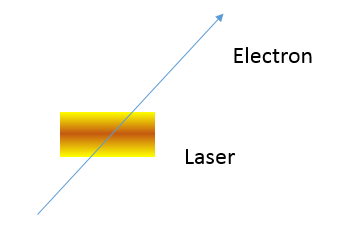 Laser
51 degree
LCS (laser Compton scattering)
BLU
Application of BLU
Compact X ray generator.
Short pulse generator. (if laser is shorter than electron beam)
Beam density modulate.
Beam focus or defocus.
Laser cooling. 

…….

The undulator is not limited to Bessel beam, any laser holding OAM can be used for undulator (LG, HG).  Bessel beam is easy for analytical treatment.
Application of BLU
Compact X ray generator. All optic X ray generator
radiation
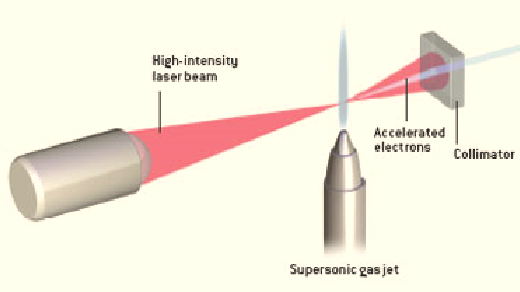 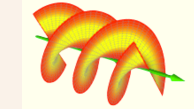 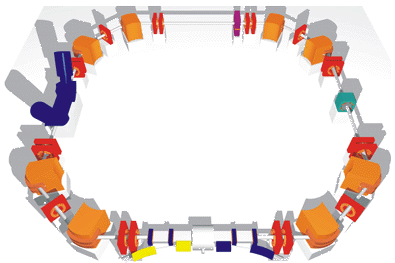 The undulator ‘fly’ with the e beam. The interaction is restricted to the overlap location.
Short pulse generator
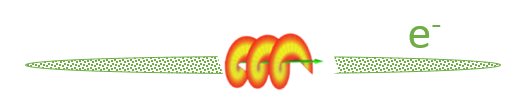 E beam  10 ps
Laser   100fs
Radation 100fs
ACKNOWLEDGMENTS
Thanks Prof. Alex Chao, Prof. Qiaogen Zhou and Prof. Sheng Kanglong for discussion and helping.
谢谢各位聆听!